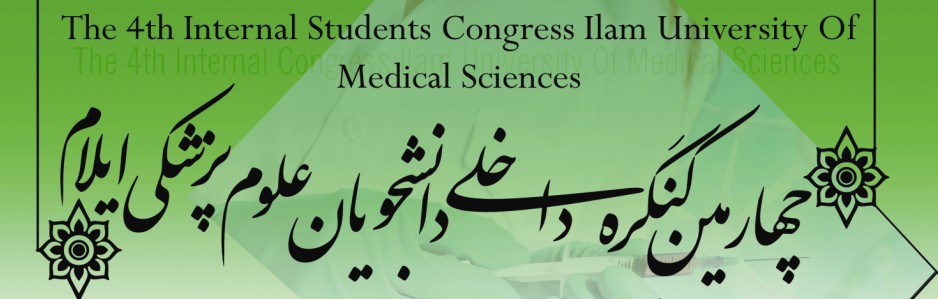 ID:
Title: ……..................................................………………………………..Authors & Affiliations: …..................................................................……….
Results:(Continue)
Introduction:
Materials & Methods:
Discussion:
Results:
References: